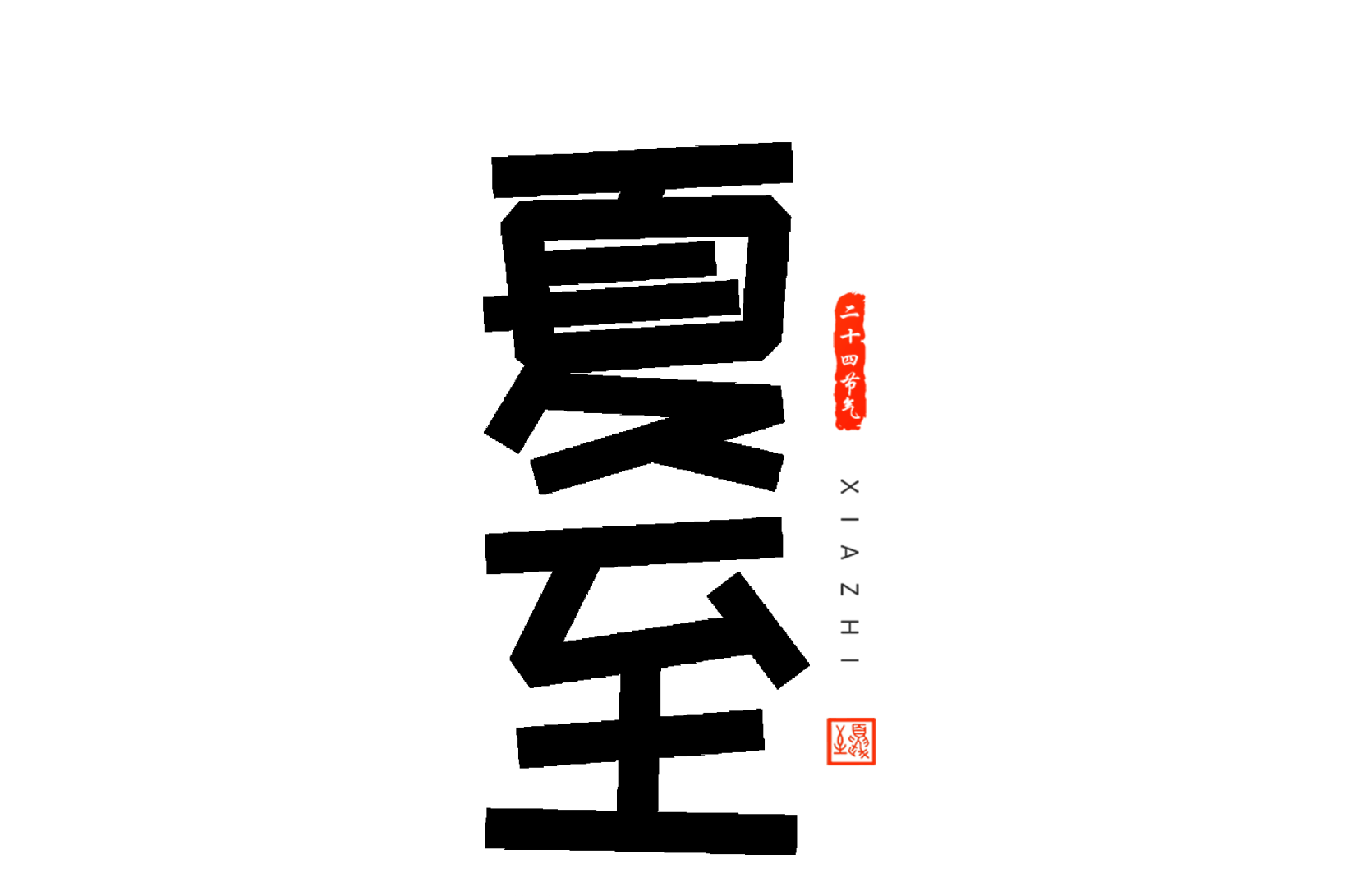 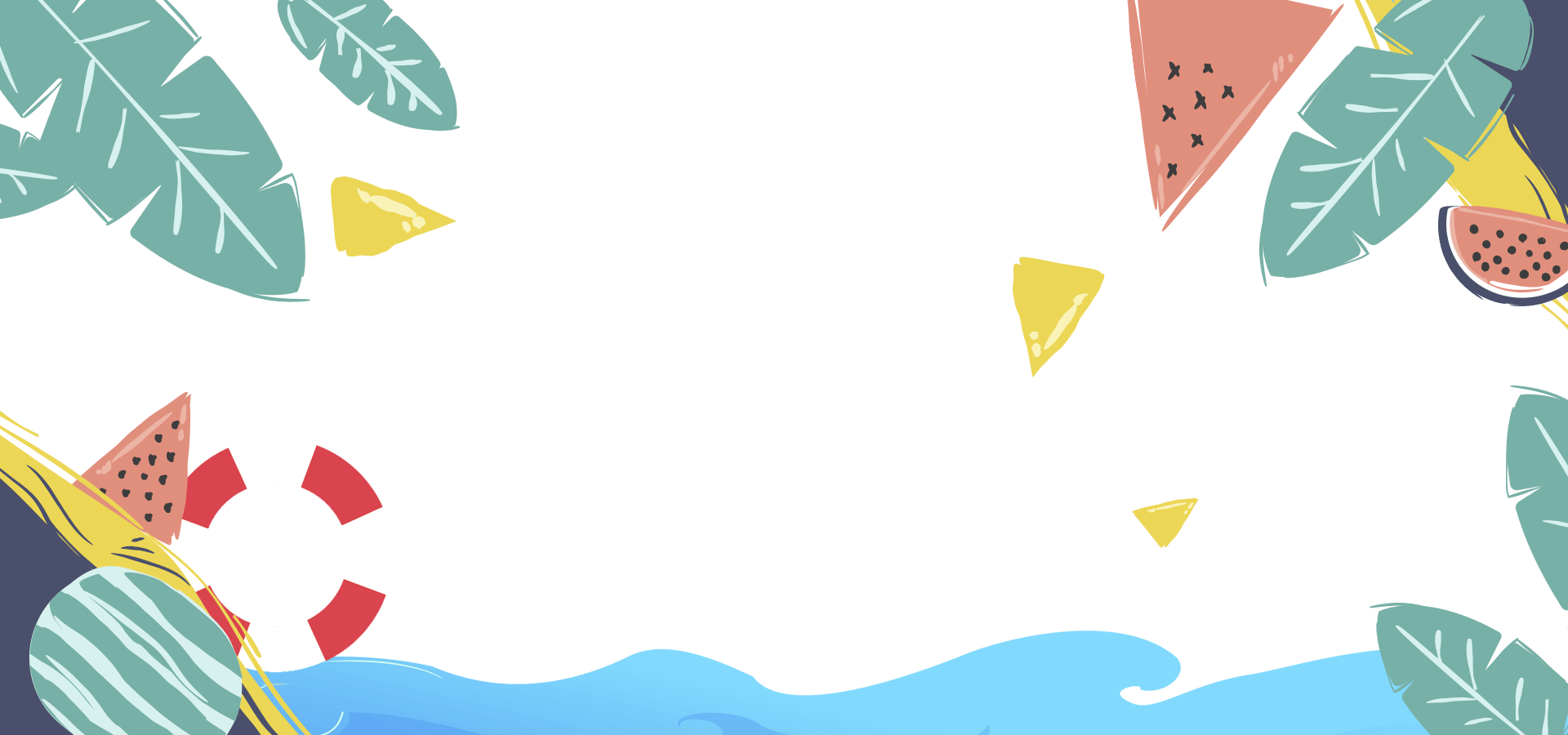 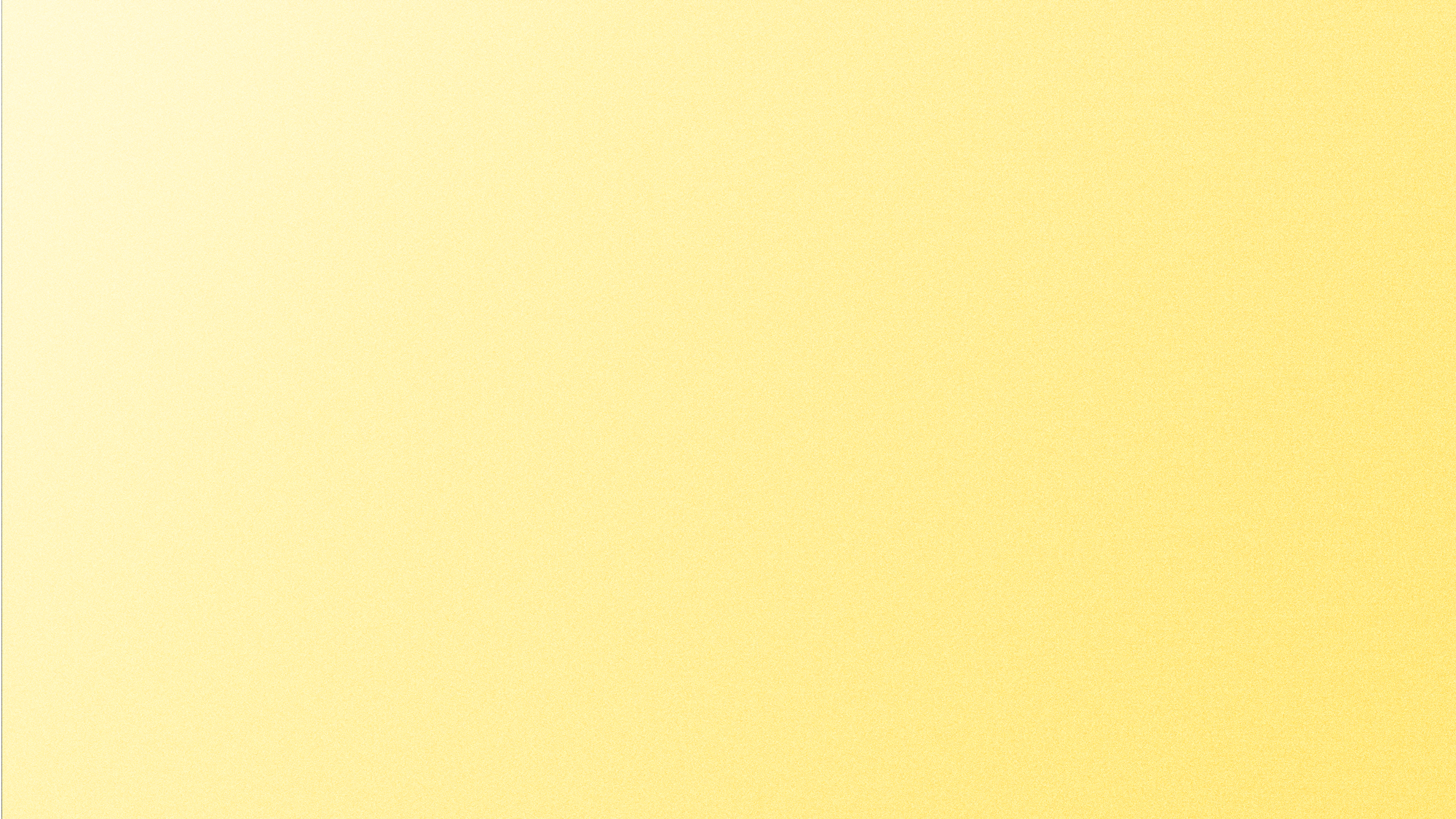 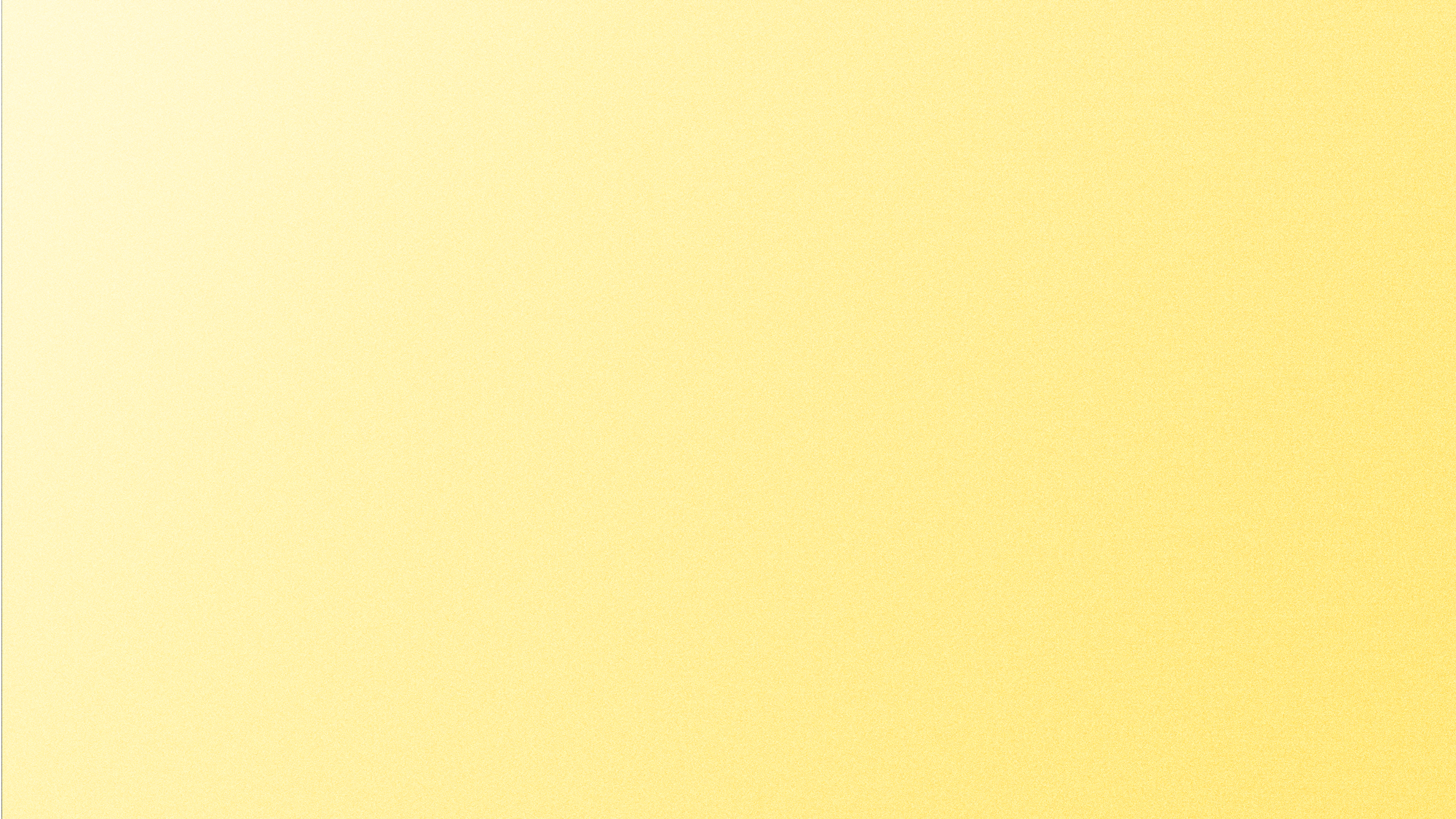 目    录
WELCOME TO OUR CREATIVE
PART.01
PART.02
PART.03
PART.04
此处添加详细文本描述
此处添加详细文本描述
此处添加详细文本描述
此处添加详细文本描述
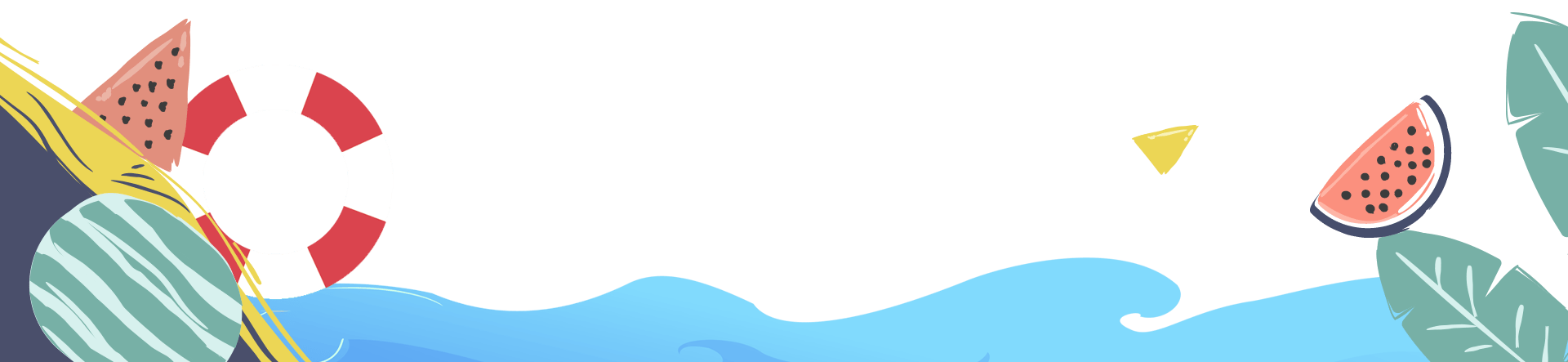 此处添加详细文本描述，建议与标题相关并符合整体语言风格
此处添加详细文本描述，建议与标题相关并符合整体语言风格
此处添加详细文本描述，建议与标题相关并符合整体语言风格
此处添加详细文本描述，建议与标题相关并符合整体语言风格
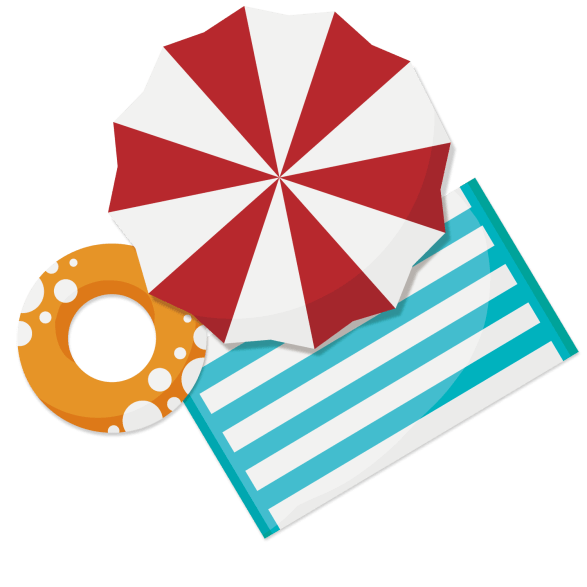 1.
此处添加详细文本描述
此处添加详细文本描述
此处添加详细文本描述，建议与标题相关并符合整体语言风格
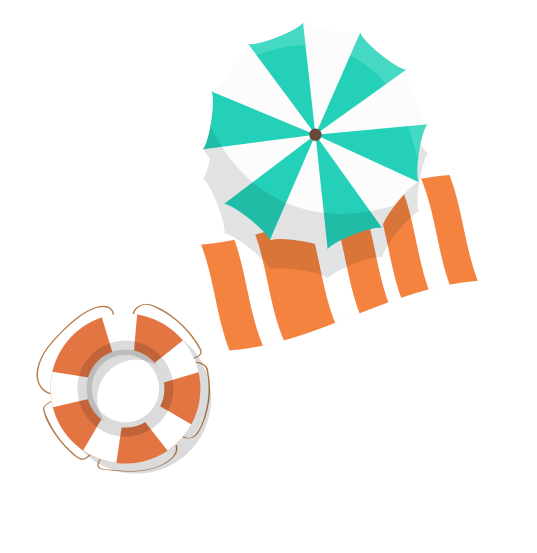 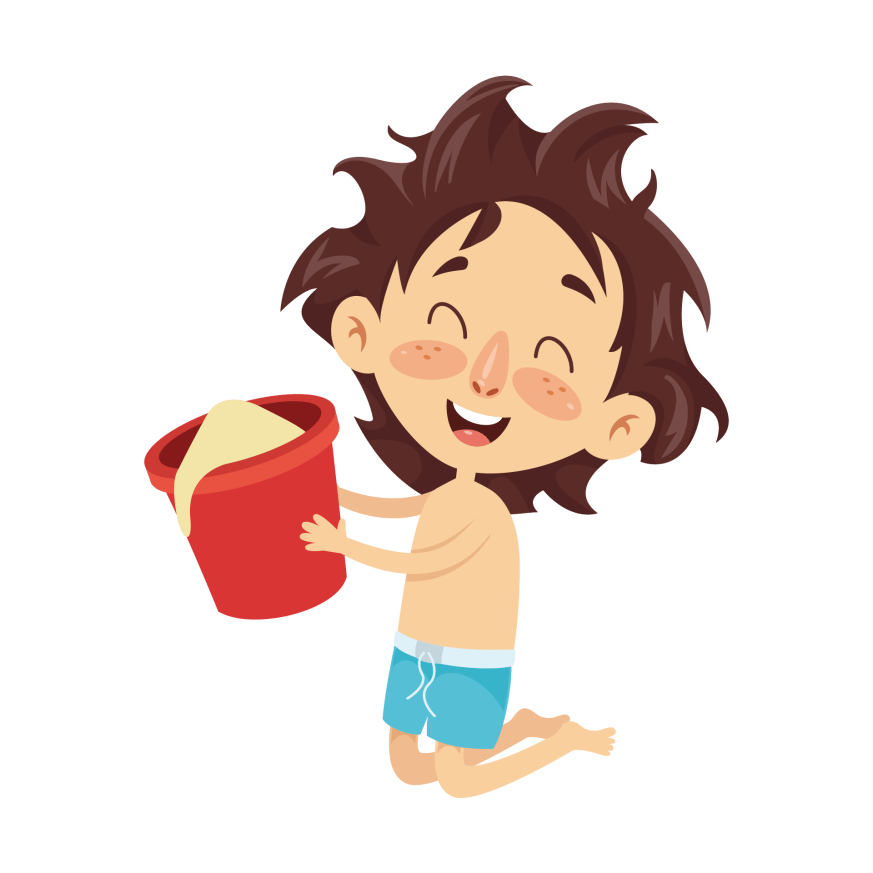 YOU CAN WRITE HERE
此处添加详
   细文本描述
此处添加详细文本描述，建议与标题相关并符合整体语言风格
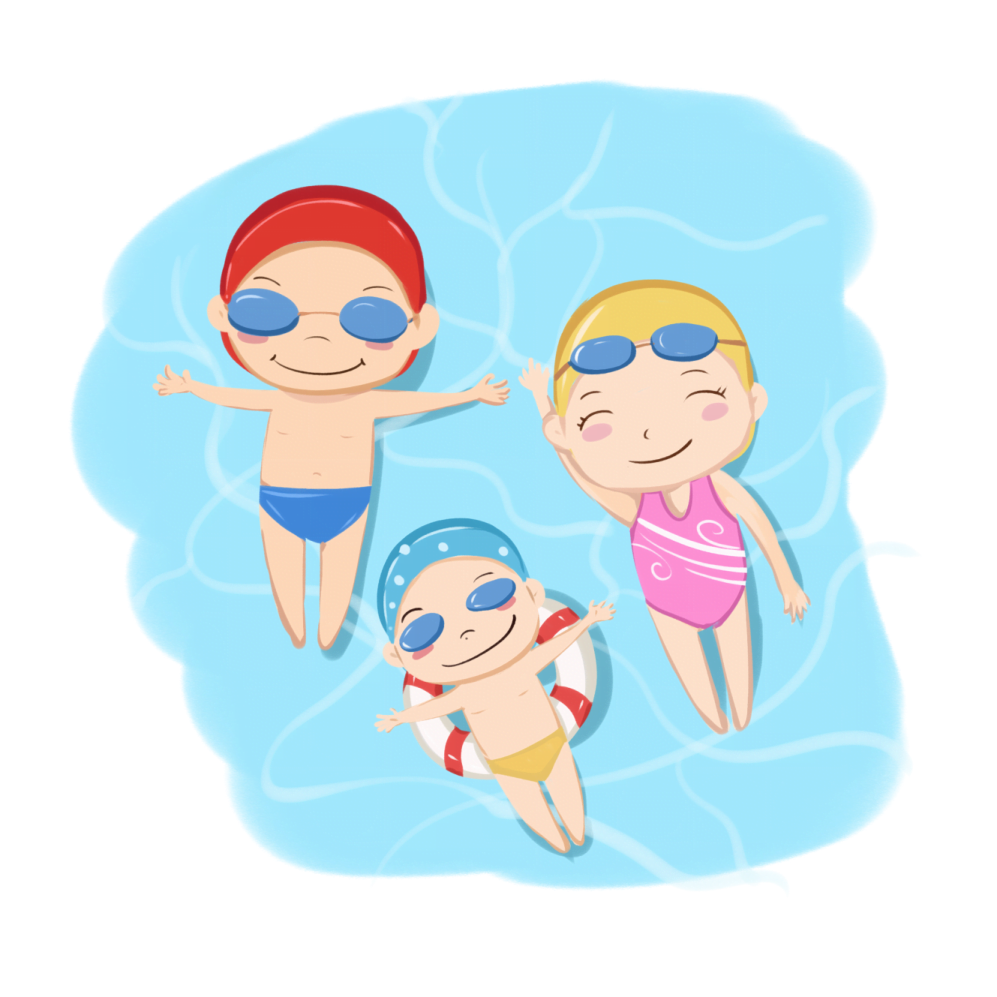 YOU CAN WRITE HERE
此处添加详细文本描述
RSLIDES
RSLIDES
RSLIDES
RSLIDES
YOU CAN WRITE HERE
YOU CAN WRITE HERE
YOU CAN WRITE HERE
YOU CAN WRITE HERE
此处添加详细文本描述，建议与标题相关并符合整体语言风格
此处添加详细文本描述，建议与标题相关并符合整体语言风格
此处添加详细文本描述，建议与标题相关并符合整体语言风格
此处添加详细文本描述，建议与标题相关并符合整体语言风格
YOU CAN WRITE HERE
此处添加详细文本描述
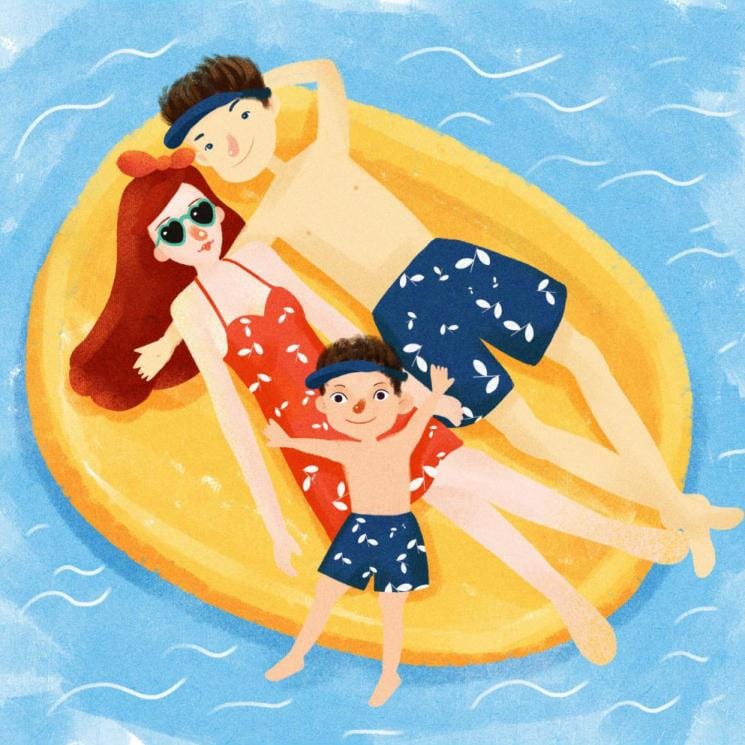 RSLIDES
RSLIDES
YOU CAN WRITE HERE
YOU CAN WRITE HERE
此处添加详细文本描述，建议与标题相关并符合整体语言风格
此处添加详细文本描述，建议与标题相关并符合整体语言风格
RSLIDES
RSLIDES
YOU CAN WRITE HERE
YOU CAN WRITE HERE
此处添加详细文本描述，建议与标题相关并符合整体语言风格
此处添加详细文本描述，建议与标题相关并符合整体语言风格
YOU CAN WRITE HERE
此处添加详细文本描述
此处添加详细文本描述，建议与标题相关并符合整体语言风格
此处添加详细文本描述，建议与标题相关并符合整体语言风格
57%
62%
此处添加详细文本描述，建议与标题相关并符合整体语言风格
此处添加详细文本描述，建议与标题相关并符合整体语言风格
68%
79%
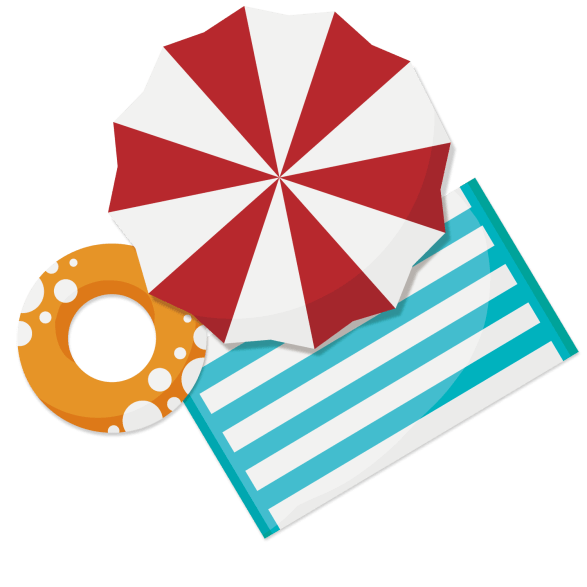 2.
此处添加详细文本描述
此处添加详细文本描述
此处添加详细文本描述，建议与标题相关并符合整体语言风格
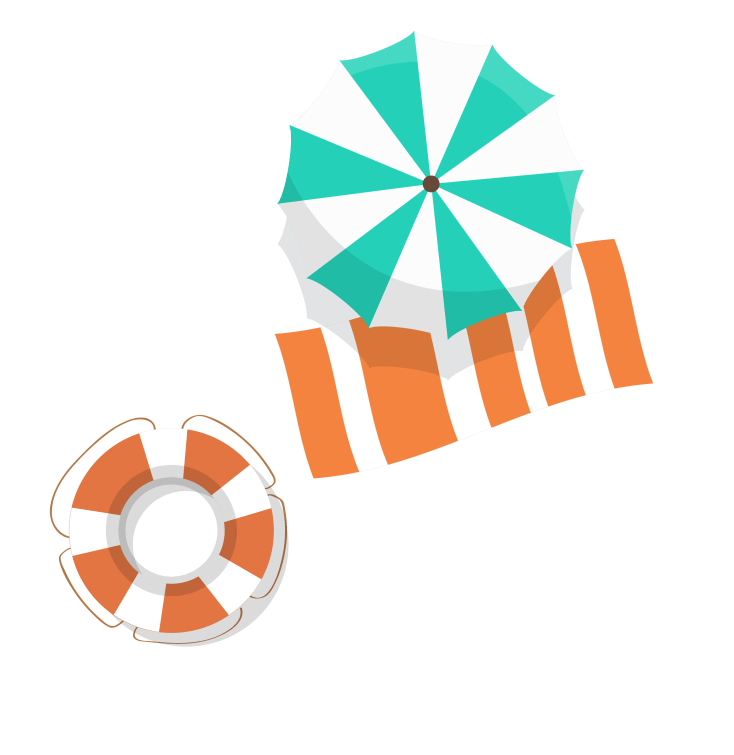 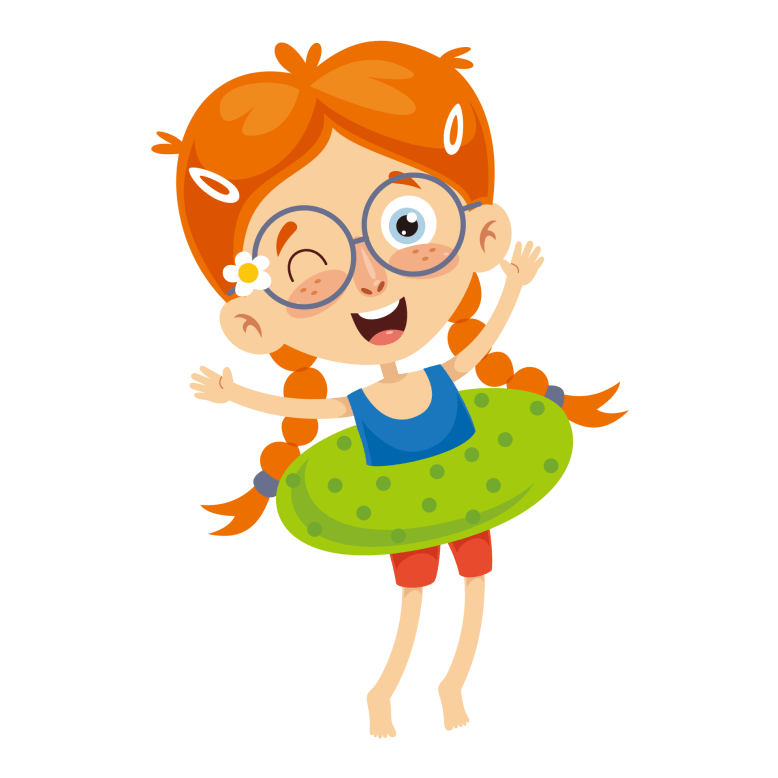 YOU CAN WRITE HERE
此处添加详
细文本描述
此处添加详细文本描述，建议与标题相关并符合整体语言风格
此处添加详细文本描述，建议与标题相关并符合整体语言风格
ENTER
YOU CAN WRITE HERE
此处添加详细文本描述
60%
43%
此处添加详细文本描述
此处添加详细文本描述
此处添加详细文本描述，建议与标题相关并符合整体语言风格
此处添加详细文本描述，建议与标题相关并符合整体语言风格
65%
49%
此处添加详细文本描述
此处添加详细文本描述
此处添加详细文本描述，建议与标题相关并符合整体语言风格
此处添加详细文本描述，建议与标题相关并符合整体语言风格
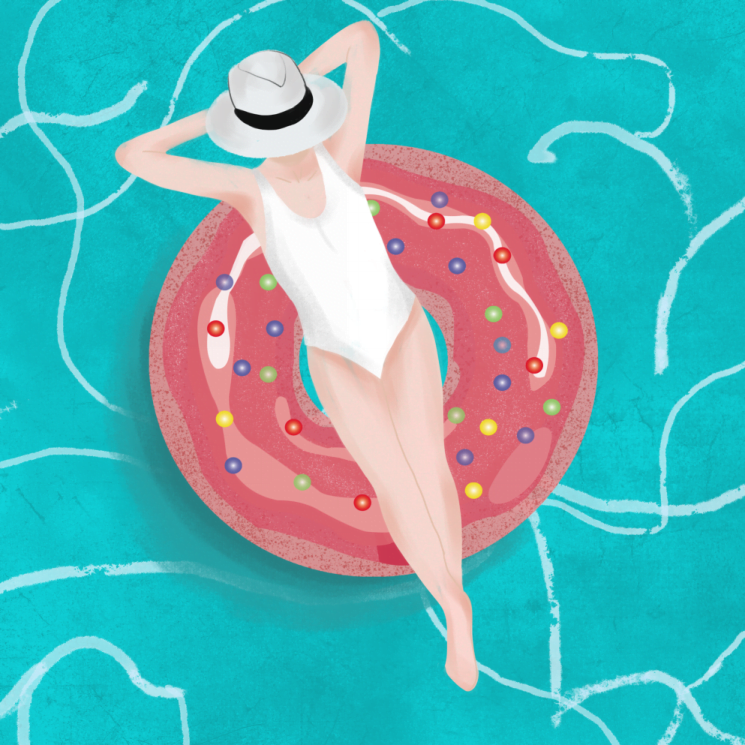 Service One
Service Two
此处添加详细文本描述，建议与标题相关并符合整体语言风格
此处添加详细文本描述，建议与标题相关并符合整体语言风格
EDIT TITLE HERE
此处添加详细文本描述
此处添加详细文本描述，建议与标题相关并符合整体语言风格
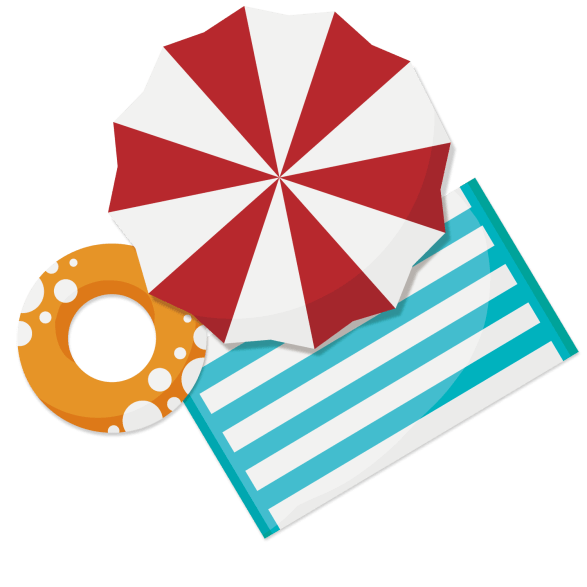 3.
此处添加详细文本描述
此处添加详细文本描述，建议与标题相关并符合整体语言风格
此处添加详细文本描述
节日PPT模板 http:// www.PPT818.com/jieri/
76%
66%
91%
35%
YOU CAN WRITE HERE
此处添加详细文本描述
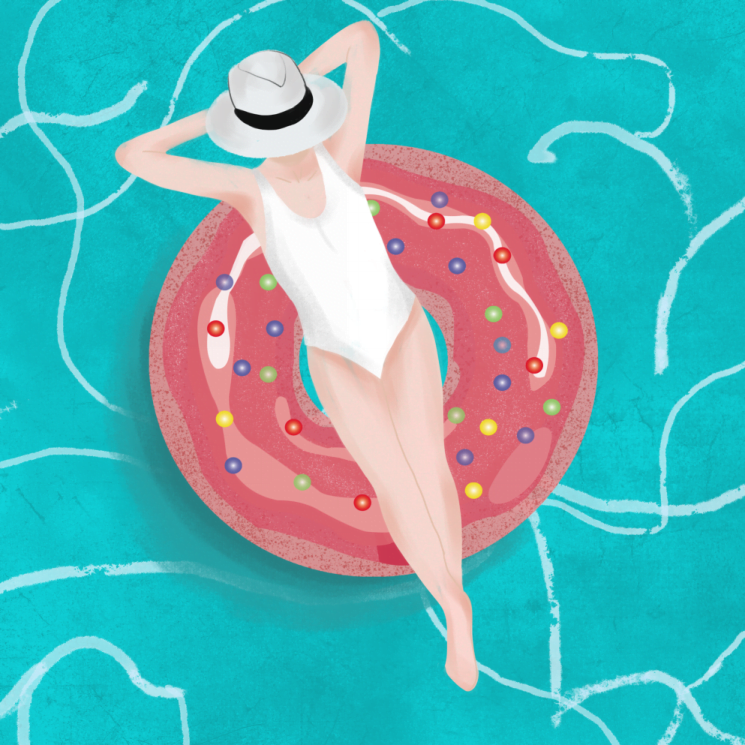 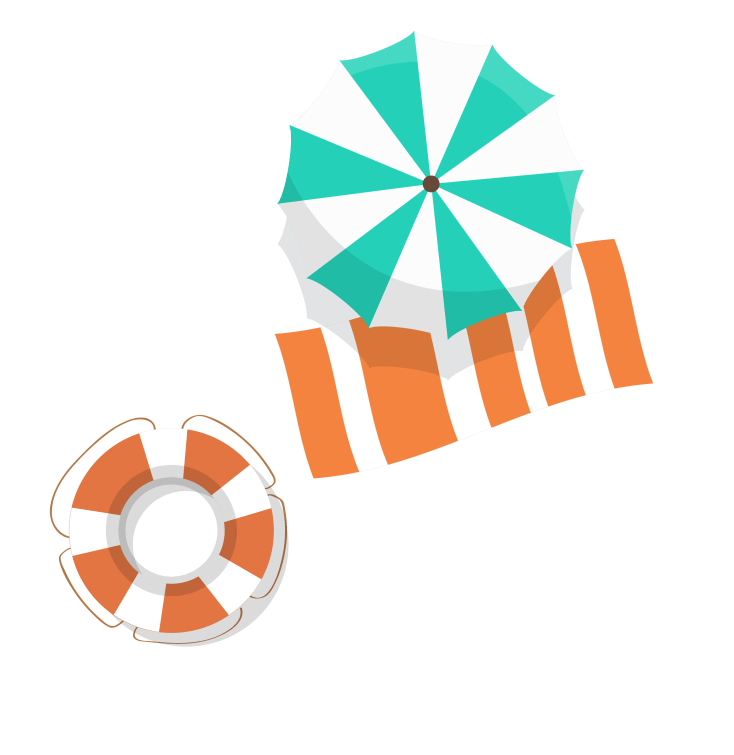 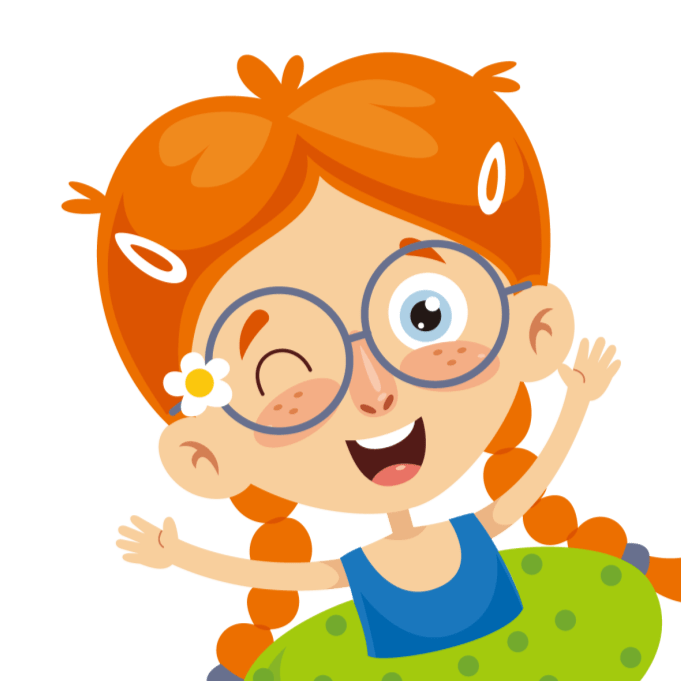 EDIT TITLE HERE
此处添加详细文本描述
此处添加详细文本描述，建议与标题相关并符合整体语言风格
此处添加详细文本描述，建议与标题相关并符合整体语言风格
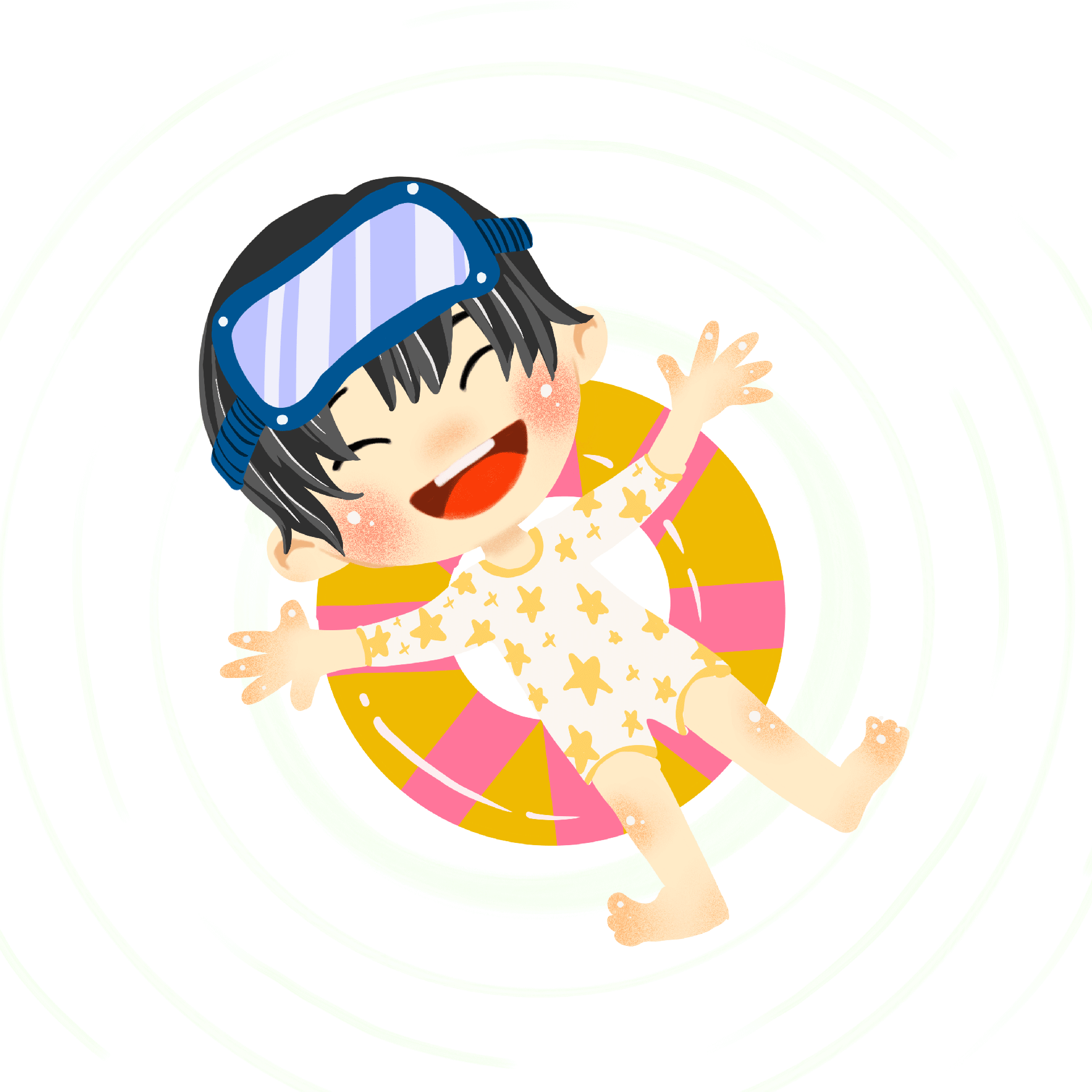 EDIT TITLE HERE
此处添加
详细文本描述
98k
此处添加详细文本描述，建议与标题相关并符合整体语言风格
80k
100k
此处添加详细文本描述，建议与标题相关并符合整体语言风格
此处添加详细文本描述，建议与标题相关并符合整体语言风格
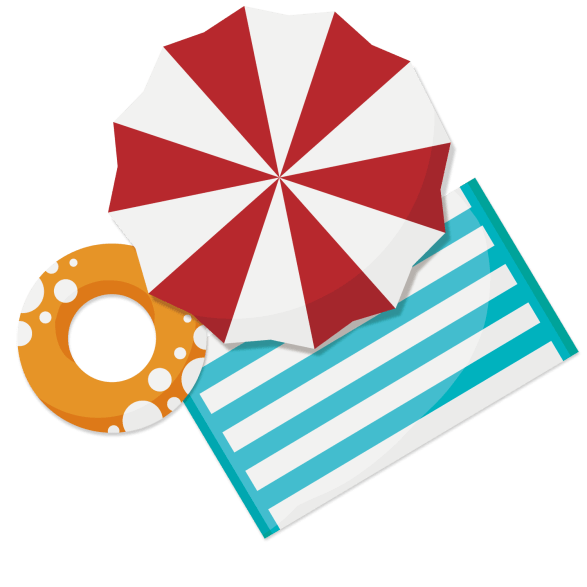 4.
此处添加详细文本描述
此处添加详细文本描述
此处添加详细文本描述，建议与标题相关并符合整体语言风格
YOU CAN WRITE HERE
此处添加详细文本描述
此处添加详细文本描述
此处添加详细文本描述
A
B
此处添加详细文本描述，建议与标题相关并符合整体语言风格
此处添加详细文本描述，建议与标题相关并符合整体语言风格
此处添加详细文本描述
此处添加详细文本描述
D
C
此处添加详细文本描述，建议与标题相关并符合整体语言风格
此处添加详细文本描述，建议与标题相关并符合整体语言风格
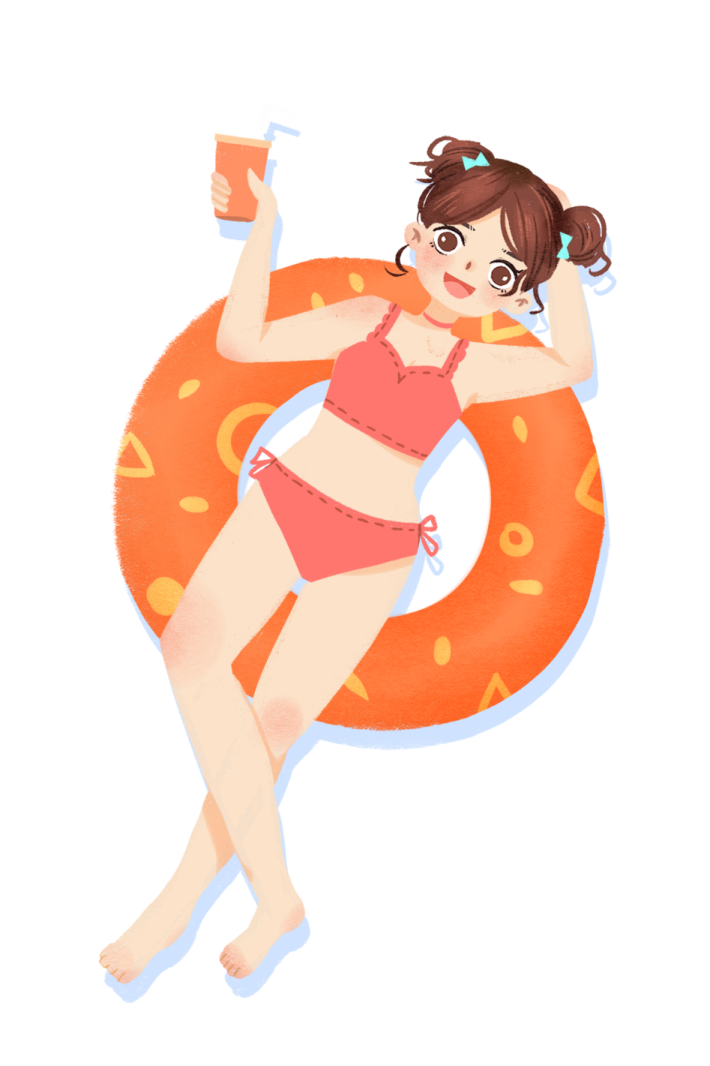 EDIT TITLE HERE
此处添加
详细文本描述
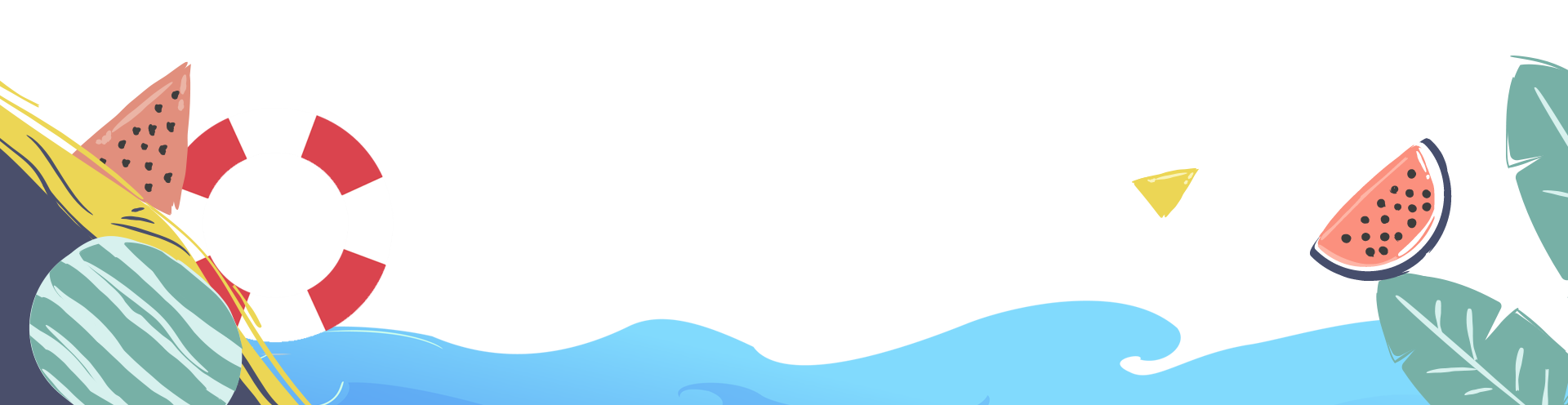 20%
A wonderful serenity has taken possession
此处添加详细文本描述，建议与标题相关并符合整体语言风格
YOU CAN WRITE HERE
此处添加详细文本描述
81%
69%
66%
51%
此处添加详细文本描述，建议与标题相关并符合整体语言风格
此处添加详细文本描述
此处添加详细文本描述，建议与标题相关并符合整体语言风格
EDIT TITLE HERE
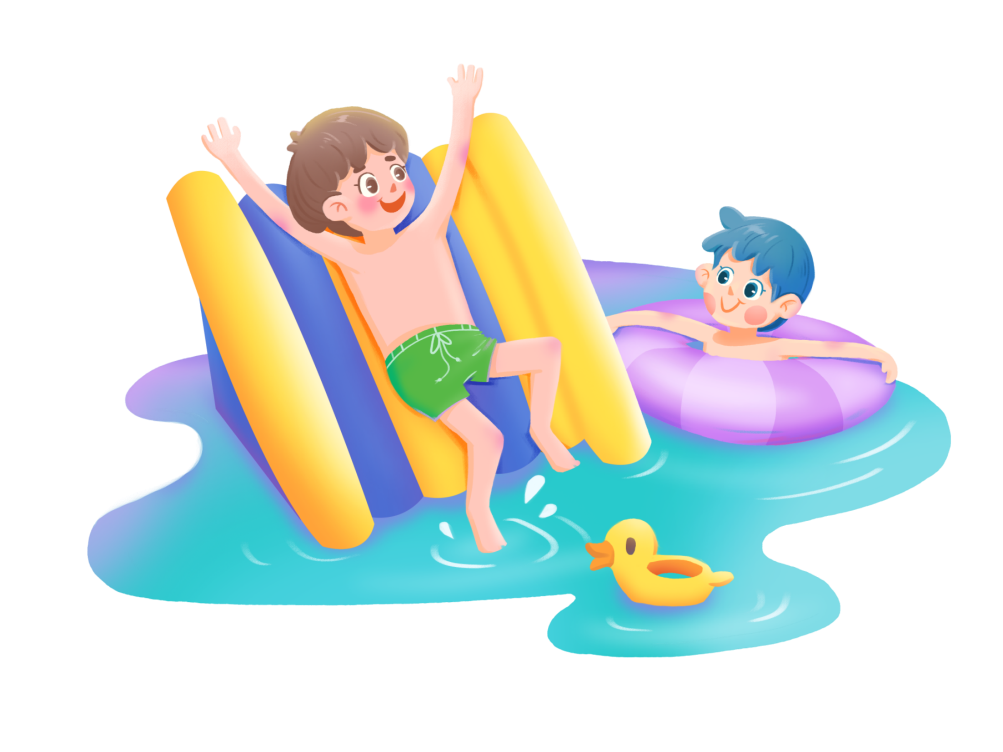 此处添加详细文本描述
文本
文本
文本
此处添加详细文本描述
此处添加详细文本描述
此处添加详细文本描述，建议与标题相关并符合整体语言风格
此处添加详细文本描述，建议与标题相关并符合整体语言风格
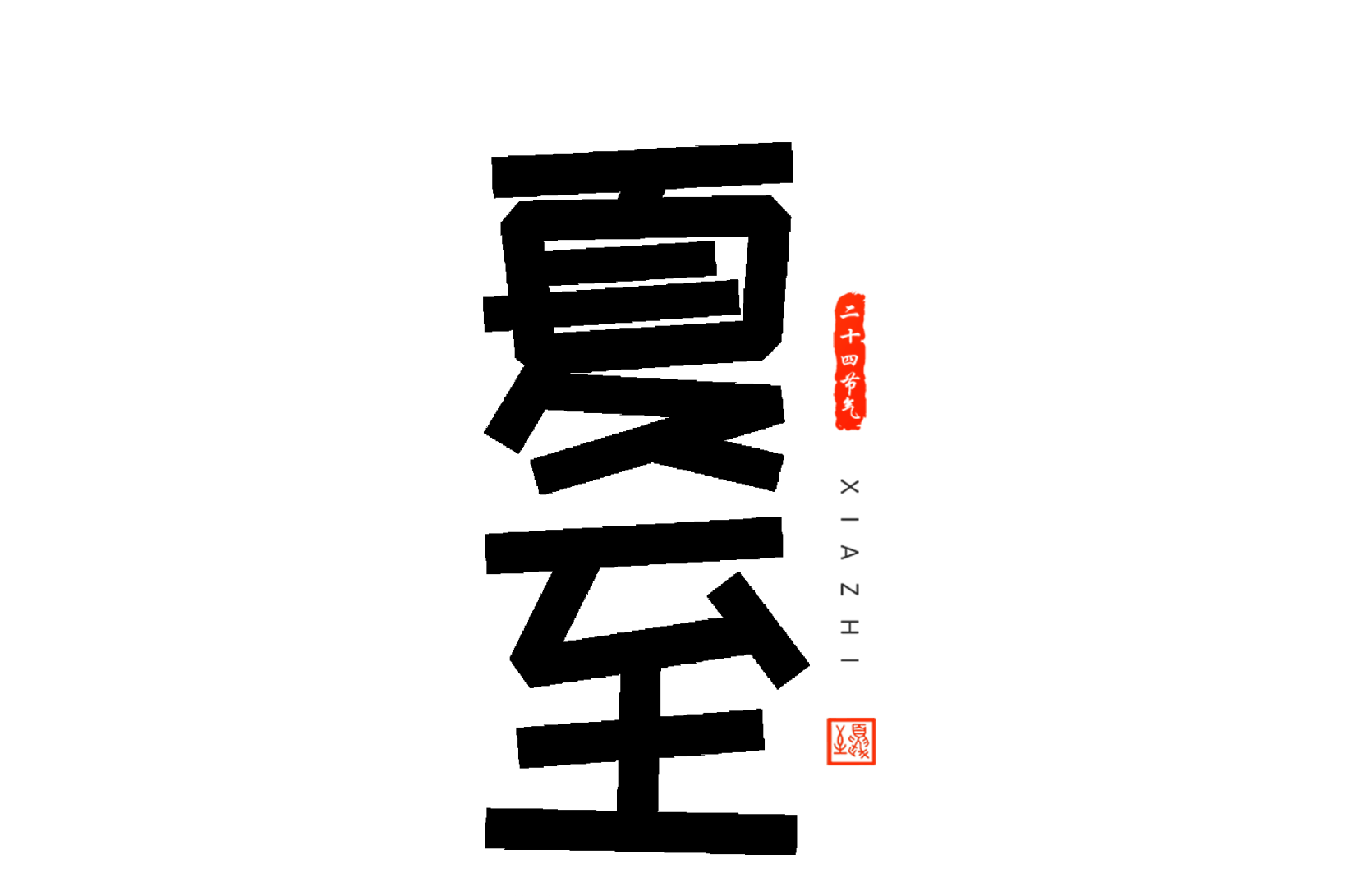 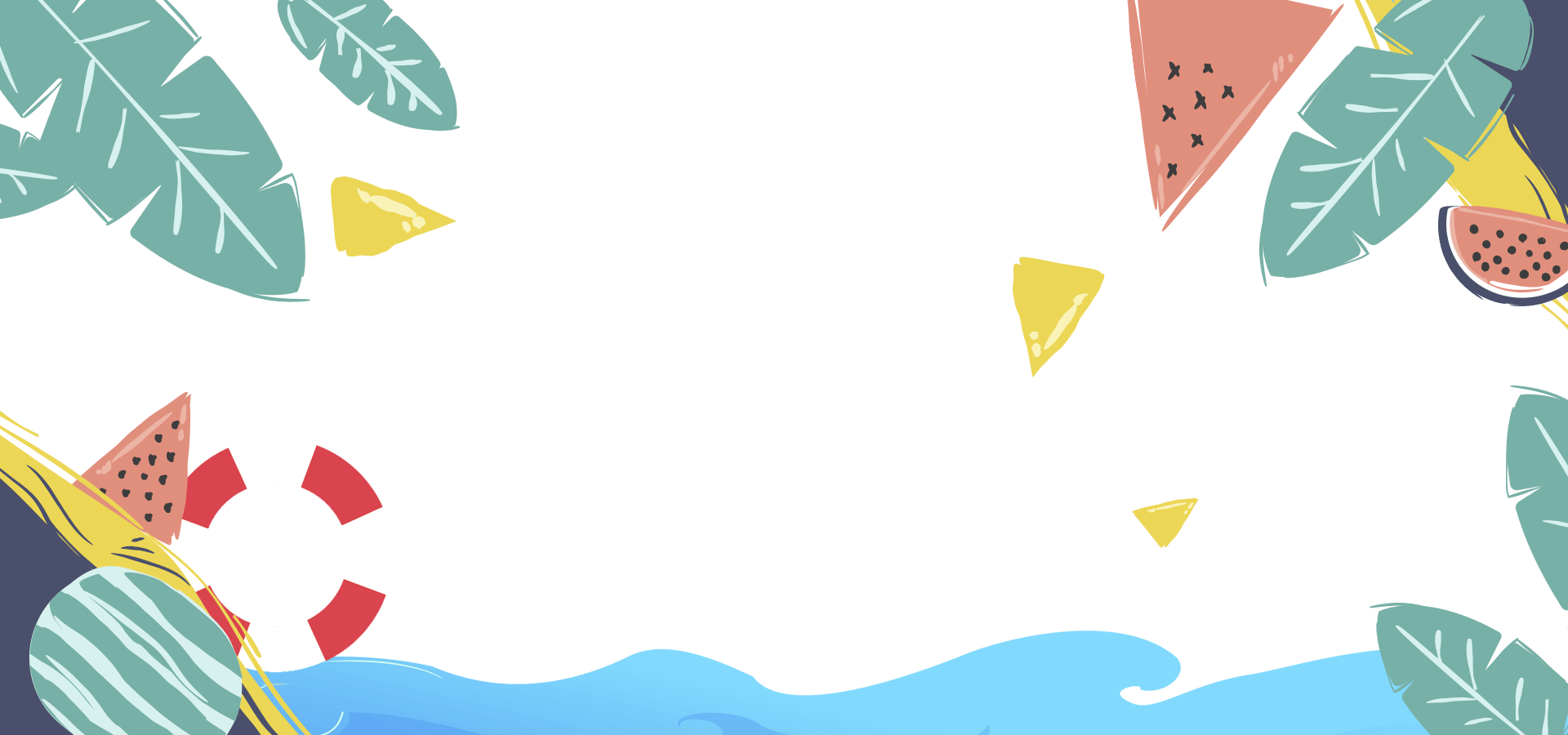 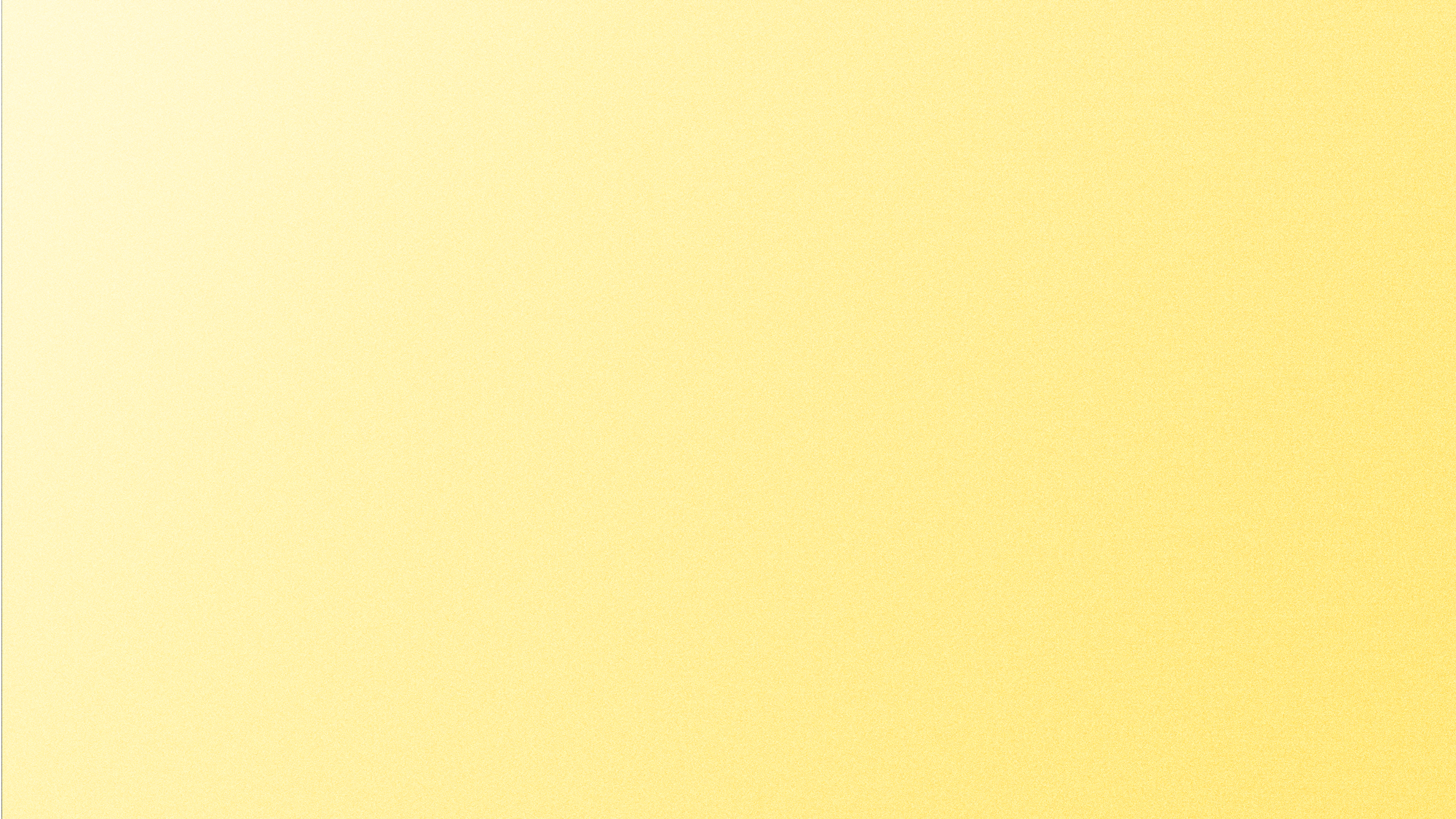